TWAS/EWAS and integrated modeling
1
TWAS/EWAS models and causality
TWAS/EWAS model associations between a high-level trait, and the genetic component of an intermediate phenotype (e.g. gene expression)
No significant TWAS
Possible TWAS associations
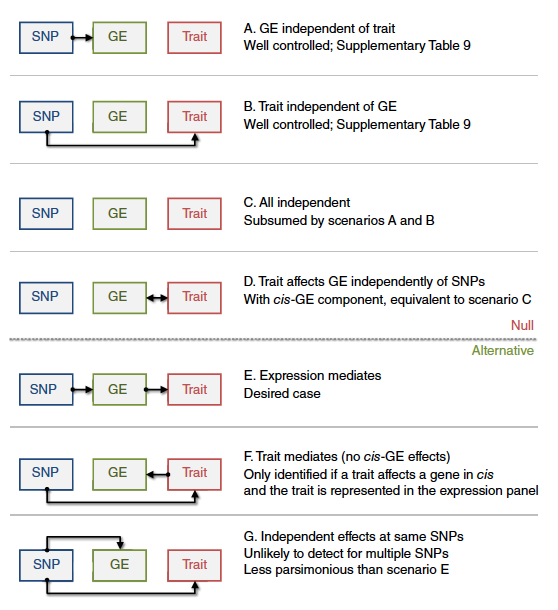 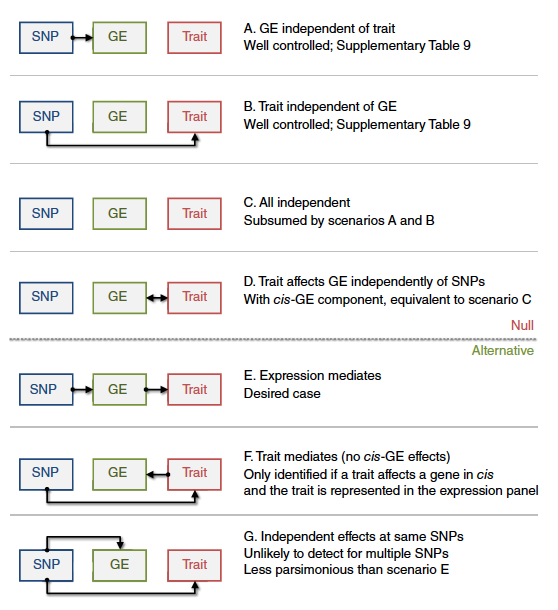 Gusev et al., Nat Genet. ’16
2
TWAS models
PrediXcan (Gamazon et al., Nat. Genet. ’15)
Transcriptome imputation: 

Logistic regression to predict trait from GReX values
Factorized model (fQTL) proposed in Park et al., BioRxiv 2017:
Imputation:



Association with trait uses correlation of endophenotype and trait regression coefficients (Gusev et al., Nat Genet. ’16):
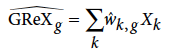 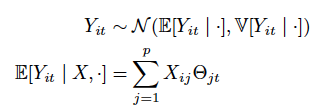 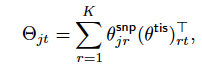 where
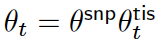 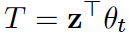 where
3
Integrated GRN/T(E)WAS model
Trait indicator:
Tissue indicator:
Module activations:
Expression levels / Enhancer activities / Chromatin states:
SNP dosages:
NB: 1) Imputation => training with missing data; 2) Model potentially integrates ‘modQTLs’
4
Directed model structure for PrediXcan / fQTL
Trait indicator:
Expression levels:
SNP dosages:
5
Partitioning the variance/entropy
Given a genotype, directed model implies the transcriptome disjointly partitions the trait variance (/entropy):



In contrast, GRN introduces dependencies in transcriptome => expression levels not independent; so variance (/entropy) can no longer be partitioned disjointly:
Information view:
2
1
resid.
Gene 3
Gene 1
Gene 2
Trait variance
3
2
Information view:
Gene 2
1
resid.
Gene 1
Gene 3
Trait variance
6
3